Earth & Ocean Zones  Infographics
Here is where this template begins
Earth & Ocean Zones Infographics
Geosphere
Hydrosphere
Atmosphere
Mars is actually a very cold place
Venus is the second planet from the Sun
Mercury is the closest planet to the Sun
Earth & Ocean Zones Infographics
Mercury is the closest planet to the Sun
Crust
Venus is the second planet from the Sun
Upper mantle
Mars is actually a very cold place
Mantle
Jupiter is the biggest planet of them all
Outer core
Neptune is the farthest planet from the Sun
Inner core
Earth & Ocean Zones Infographics
1.7%
0.473%
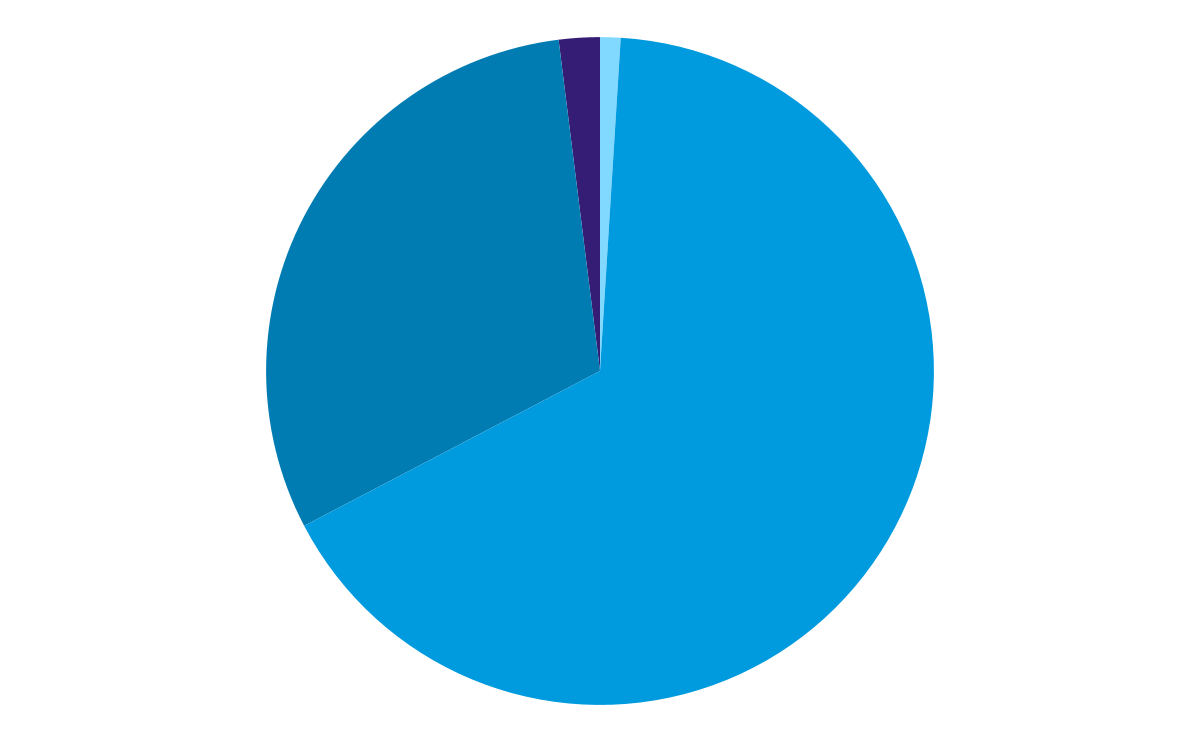 Inner core
Crust
Neptune is the farthest planet from the Sun
Mercury is the closest planet to the Sun
30.8%
67.3%
Outer core
Mantle
Jupiter is the biggest planet of them all
Mars is actually a very cold place
Follow the link in the graph to modify its data and then paste the new one here. For more info, click here
Earth & Ocean Zones Infographics
Surface components
30%
98%
70%
Water
Forest
Minerals
Mars is actually a very cold place
Venus is the second planet from the Sun
Mercury is the closest planet to the Sun
Earth & Ocean Zones Infographics
Continental relief
Venus is the second planet from the Sun
Coastal relief
Jupiter is the biggest planet of them all
Earth & Ocean Zones Infographics
Earth & Ocean Zones Infographics
510 millions km²
6 Continents
361 millions km²
5 Oceans
Venus is the second planet from the Sun
Jupiter is the biggest planet of them all
Atlantic
Pacific
Indian
Southern
Artic
America
Asia
Africa
Europe
Oceania
The Antarctic
Earth & Ocean Zones Infographics
Europe
Asia
Venus is the second planet from the Sun
Mercury is a very small planet
Oceania
Africa
Jupiter is the biggest planet of them all
Saturn is a gas giant with several rings
America
The Atlantic
Mars is actually a very cold place
Neptune is far away from Earth
Earth & Ocean Zones Infographics
Mercury is the closest planet to the Sun
Pacific O.
Venus is the second planet from the Sun
Atlantic O.
Mars is actually a very cold place
Antarctic O.
Jupiter is the biggest planet of them all
Arctic O.
Neptune is the farthest planet from the Sun
Indic O.
Earth & Ocean Zones Infographics
Atmosphere components
Nitrogen
Argon
78%
0.9%
Neptune is the farthest planet from the Sun
Venus is the second planet from the Sun
0.03%
Carbon dioxide
Oxigen
21%
Mercury is the closest planet to the Sun
Mars is actually a very cold place
Earth & Ocean Zones Infographics
Exosphere
1200ºC
800 to 3000 km
Thermosphere
-86.5 to 1200ºC
80-90 to 800 km
Mesosphere
-2.5 to -86.5ºC
40-50 to 80-90 km
Stratosphere
-56.5 to -2.5ºC
11 to 50 km
Troposphere
15 to -56.5ºC
0 to 12-18 km
Earth & Ocean Zones Infographics
Climate zones
Arctic Circle 
90ºN
-7ºC
Polar
Tropic Of Cancer 23.5ºN
+24ºC
Temperate
Torrid
Equator
0º
+26ºC
Torrid
Tropic Of Capricorn
23.5ºS
+22ºC
Temperate
Polar
Antarctic Circle
90ºS
-33ºC
Earth & Ocean Zones Infographics
Atmospheric pressure
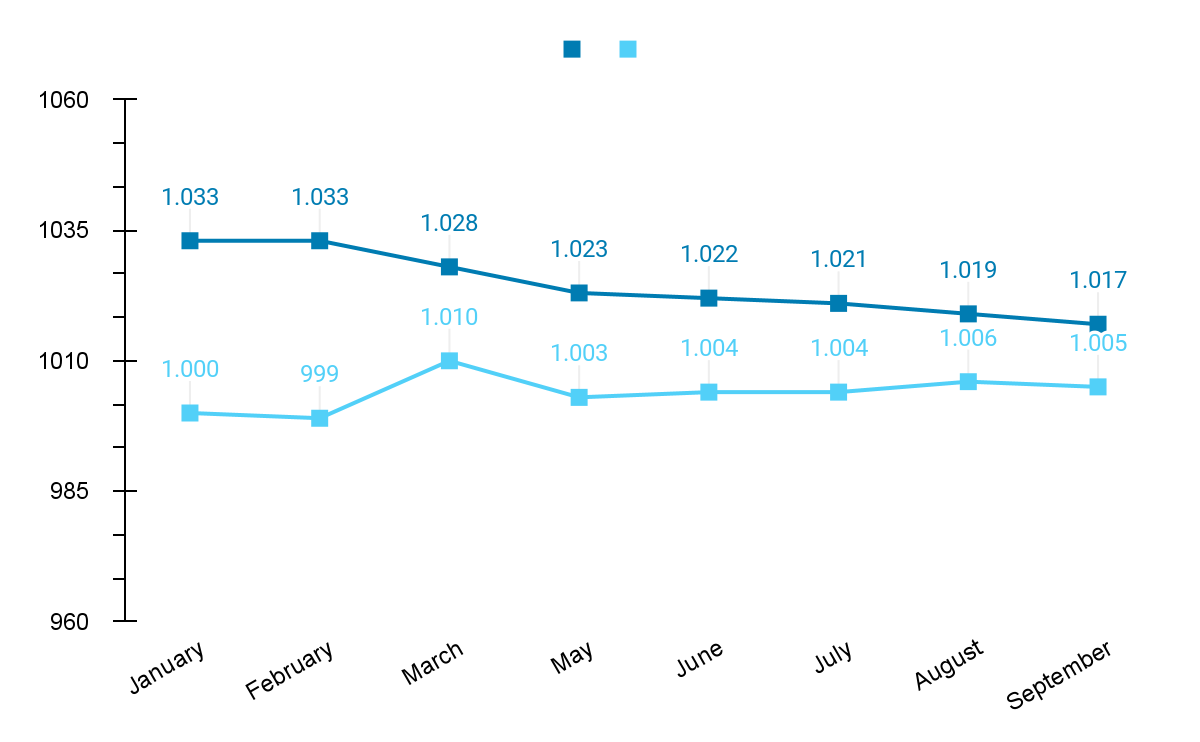 Mercury is the closest planet to the Sun
Maximum (hPa)
Minimum (hPa)
Follow the link in the graph to modify its data and then paste the new one here. For more info, click here
Earth & Ocean Zones Infographics
Climate zones
Warm weather
Temperate climates
Cold climates
Equatorial climate
Mediterranean climate
Polar climate
Tropical climate
Chinese weather
Alpine climate
Arid subtropical climate
Oceanic climate
Desert and semi-desert
Continental weather
Earth & Ocean Zones Infographics
Mars is actually a very cold place
Jupiter is the biggest planet of them all
Solstice June 22
Equinox September 23
Equinox March 21
Sun
Solstice December 22
Neptune is the farthest planet from the Sun
Venus is the second planet from the Sun
Saturn is a gas giant with several rings
Earth & Ocean Zones Infographics
Winter
Spring
Summer
Fall
Neptune is the farthest planet from the Sun
Venus is the second planet from the Sun
Mars is red and actually a very cold place
Jupiter is the biggest planet of them all
Earth & Ocean Zones Infographics
Mercury is the closest planet to the Sun
Summer
40%
Mars is actually a very cold place
Spring
30%
Neptune is the farthest planet from the Sun
Autumn
20%
It’s the biggest planet of them all
Winter
10%
Earth & Ocean Zones Infographics
Minerals
98%
Venus is the second planet from the Sun
70%
Water
Mercury is the closest planet to the Sun
Forest
30%
Mars is actually a very cold place
Earth & Ocean Zones Infographics
Type of forests
Boreal forest
Subtropical forest
Venus is the second planet from the Sun
Mars is actually a very cold place
Tropical forest
Temperate forest
Jupiter is the biggest planet of them all
Mercury is the closest planet to the Sun
Earth & Ocean Zones Infographics
Types of deserts
Hot and dry deserts
Coastal deserts
Venus is the second planet from the Sun
Jupiter is the biggest planet of them all
Semiarid deserts
Cold deserts
Mercury is the closest planet to the Sun
Mars is actually a very cold place
Earth & Ocean Zones Infographics
Mountains and plateau
Fold mountains
Plateau
Volcanic mountains
Mars is actually a very cold place
Mercury is the closest planet to the Sun
Jupiter is the biggest planet of them all
Block mountains
Dome mountains
Venus is the second planet from the Sun
Neptune is the farthest planet from the Sun
Earth & Ocean Zones Infographics
Causes of seismic movements
Volcanic activity
Movements of the plates
Mercury is the closest planet to the Sun and the smallest one in the Solar System—it’s only a bit larger than the Moon
Venus has a beautiful name and is the second planet from the Sun. It’s hot and has a poisonous atmosphere
Earth & Ocean Zones Infographics
Earth & Ocean Zones Infographics
0 m
Epipelagic zone
Abyssopelagic zone
Black swallower
Turtle, dolphins, fish, jellyfish
200 m
1000 m
Mesopelagic zone
Hadal zone
Squid, crab, catshark, krill
Sea cucumber
4000 m
6000 m
Bathypelagic zone
Viperfish, octopus, sea star
11000 m
Earth & Ocean Zones Infographics
Ocean currents
Warm current
Cold current
Neptune is far away from Earth
Venus is the second planet from the Sun
Physical causes of ocean currents
Earth movements
The planetary winds
The emergence of cold water
Jupiter is the biggest planet of them all
Mars is red and actually a very cold place
Saturn is composed mostly of hydrogen and helium
Earth & Ocean Zones Infographics
Ocean current
Coastal drift current
Venus is the second planet from the Sun
Jupiter is the biggest planet of them all
Tidal current
Density current
Mercury is the closest planet to the Sun
Neptune is the farthest planet from the Sun
Wave current
Mars is actually a very cold place
Earth & Ocean Zones Infographics
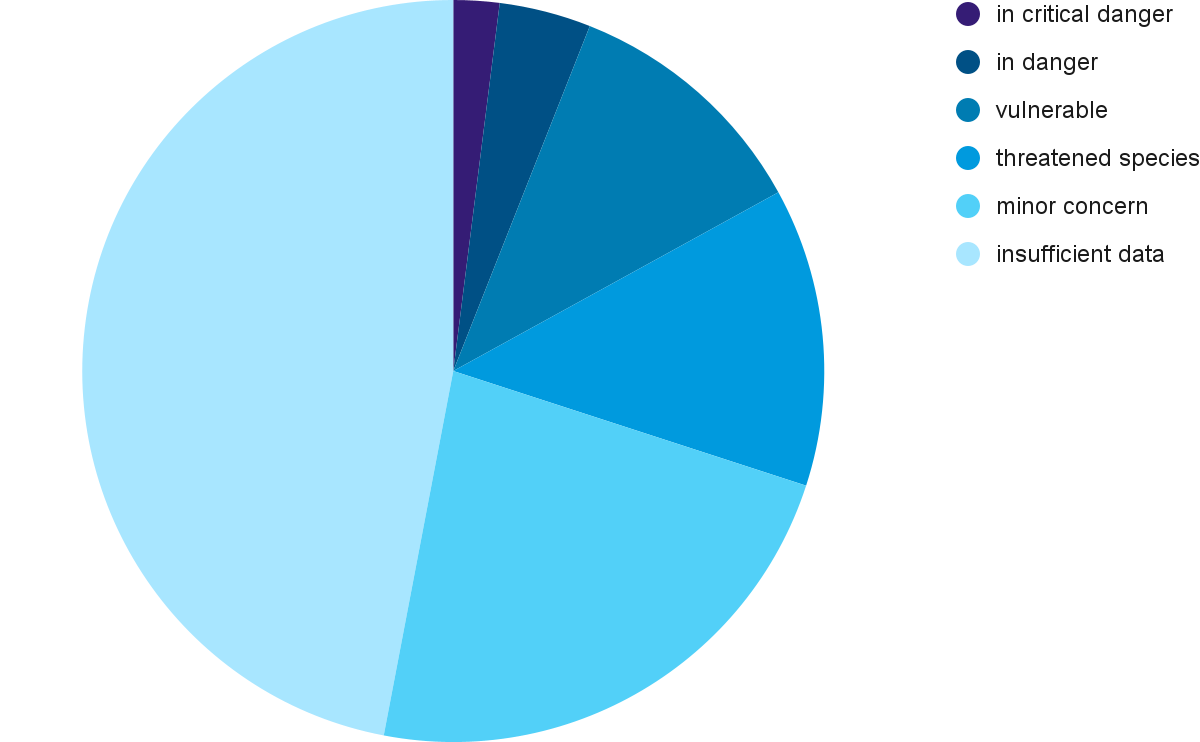 In critical danger
2%
In danger
4%
Vulnerable
11%
Species
13%
Threatened species
23%
Minor concern
Insufficient data
47%
Follow the link in the graph to modify its data and then paste the new one here. For more info, click here
Earth & Ocean Zones Infographics
Marine animal adaptation
Breathing
Salt concentration
Temperature
Mercury is the closest planet to the Sun
Despite being red, Mars is a very cold place
Venus is the second planet from the Sun
Earth & Ocean Zones Infographics
Mercury is the closest planet to the Sun
Venus is the second planet from the Sun
Birds
Fish
Vertebrates
Despite being red, Mars is a very cold place
Jupiter is the biggest planet of them all
Marine reptiles
Mammals
Earth & Ocean Zones Infographics
Invertebrates
Mercury is the closest planet to the Sun
Arthropods
Venus is the second planet from the Sun
Crustaceans
Mars is actually a very cold place
Mollusks
95%
Jupiter is the biggest planet of them all
Echinoderms
Neptune is the farthest planet from the Sun
Porifera
Instructions for use (premium users)
As a Premium user, you can use this template without attributing Slidesgo or keeping the "Thanks" slide.
You are allowed to:
Modify this template.
Use it for both personal and commercial purposes.
Hide or delete the “Thanks” slide and the mention to Slidesgo in the credits.
Share this template in an editable format with people who are not part of your team.
You are not allowed to:
Sublicense, sell or rent this Slidesgo Template (or a modified version of this Slidesgo Template).
Distribute this Slidesgo Template (or a modified version of this Slidesgo Template) or include it in a database or in any other product or service that offers downloadable images, icons or presentations that may be subject to distribution or resale.
Use any of the elements that are part of this Slidesgo Template in an isolated and separated way from this Template.
Register any of the elements that are part of this template as a trademark or logo, or register it as a work in an intellectual property registry or similar.
For more information about editing slides, please read our FAQs or visit Slidesgo School:
https://slidesgo.com/faqs and https://slidesgo.com/slidesgo-school
Infographics
You can add and edit some infographics to your presentation to present your data in a visual way.
Choose your favourite infographic and insert it in your presentation using Ctrl C + Ctrl V or Cmd C + Cmd V in Mac.
Select one of the parts and ungroup it by right-clicking and choosing “Ungroup”. 
Change the color by clicking on the paint bucket. 
Then resize the element by clicking and dragging one of the square-shaped points of its bounding box (the cursor should look like a double-headed arrow). Remember to hold Shift while dragging to keep the proportions.
Group the elements again by selecting them, right-clicking and choosing “Group”.
Repeat the steps above with the other parts and when you’re done editing, copy the end result and paste it into your presentation.
Remember to choose the “Keep source formatting” option so that it keeps the design. For more info, please visit Slidesgo School.